بسم الله الرحمن الرحیم


Etabs آموزش مقدماتی
تهیه کننده:
سهند طاوسی باویل علیایی
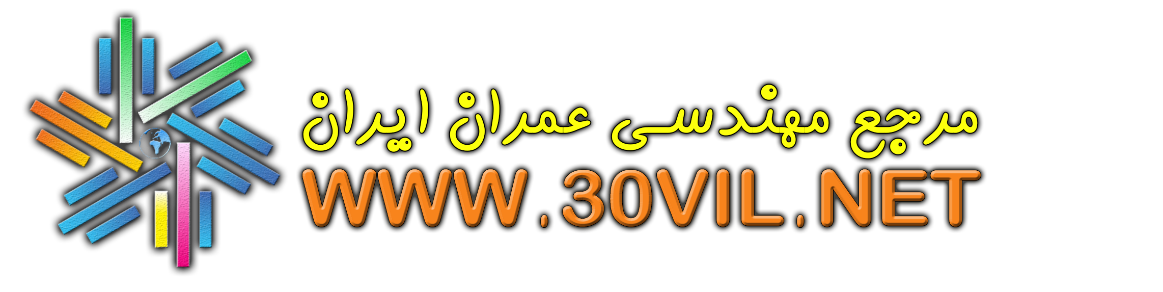 نرم افزار       ETABS
فصل اول :
ایجاد مدل جدید
ایجاد مدل جدید:

اصلاح واحد نرم افزار

File/New model…                                              ايجاد مدل جديد از طريق منوي
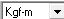 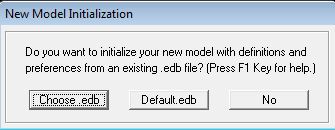 ایجاد مدل با تنظیمات پیش فرض
ایجاد مدل جدید
استفاده از فایل های آماده مدل های قبلی
خطوط راهنما(Grid line):
ااندازه خطوط راهنمای
اندازه طبقات
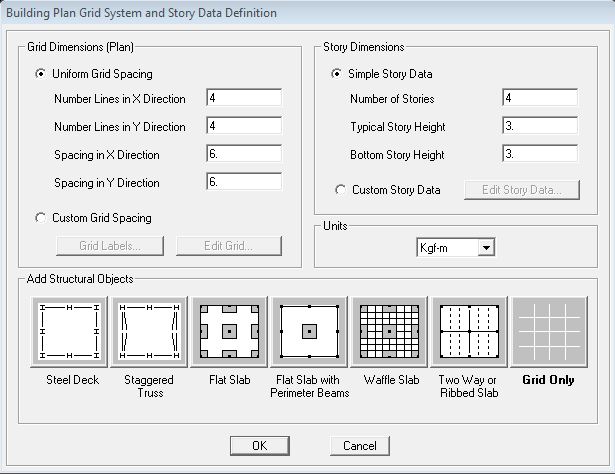 تعداد خطوط راهنمای راستای  X
تعداد طبقات
تعداد خطوط راهنمای راستای  Y
ارتفاع معمول طبقات
فاصله خطوط راهنمای راستای  X
اصلاح اطلاعات ارتفاع طبقات
فاصله خطوط راهنمای راستای  Y
اصلاح اطلاعات خطوط راهنما
اصلاح اطلاعات خطوط راهنما  (Edit Grid):
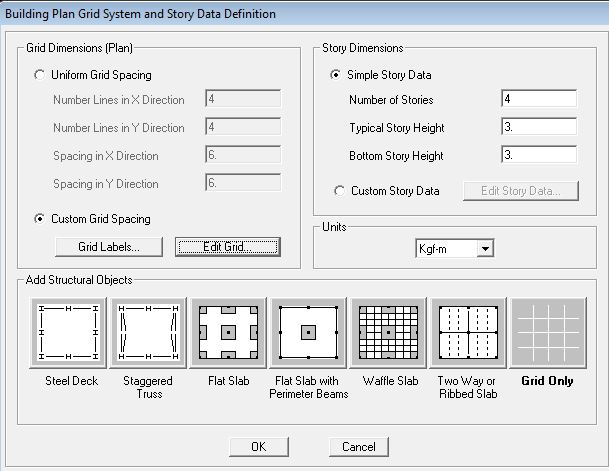 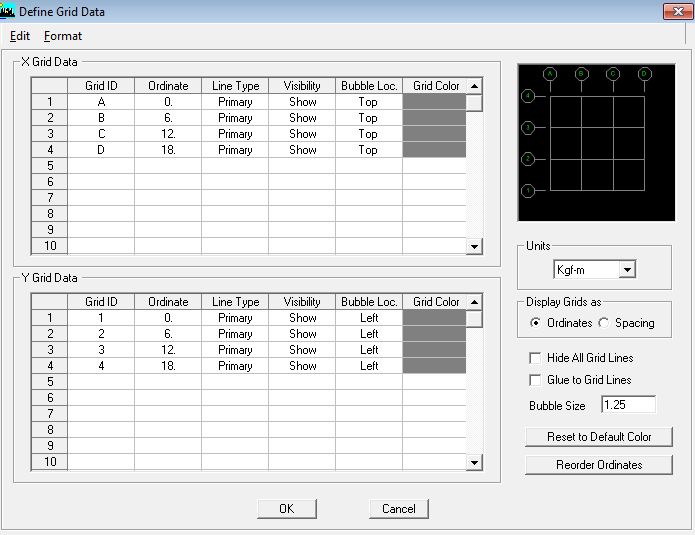 براساس دستگاه مختصات
براساس فاصله بین دو Grid
اصلاح اطلاعات ارتفاع طبقات (Edit Story Data ):
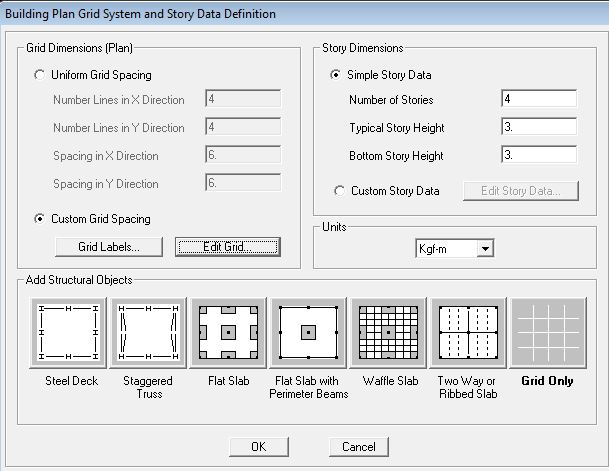 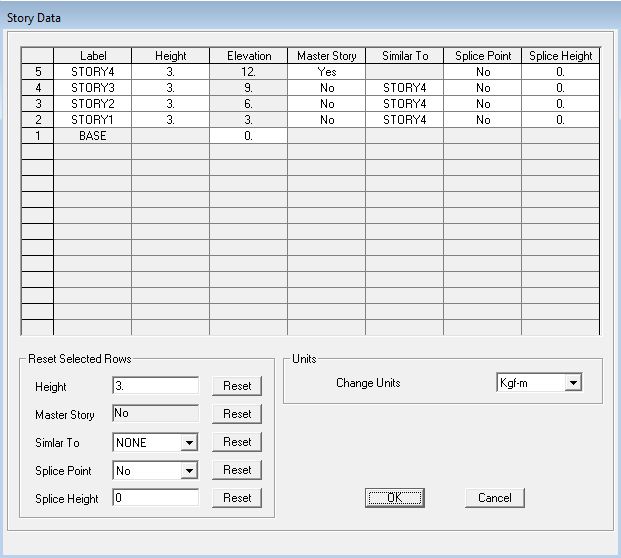 فصل دوم :
تعریف مشخصات سازه
تعريف مشخصات مصالح:
براي تعريف مقاطع از منوي  Define> Material Properties… استفاده مي شود.
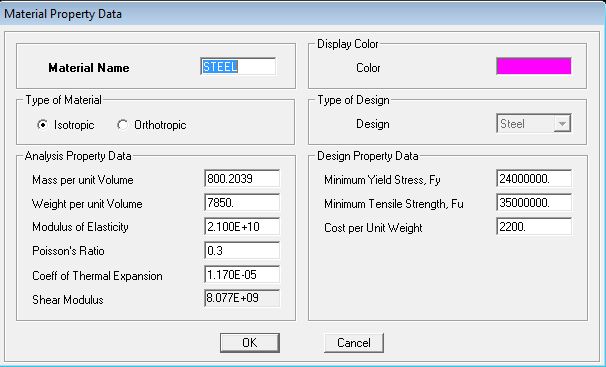 جرم واحد حجم فولاد
تنش تسلیم فولاد
وزن واحد حجم فولاد
تنش جاری فولاد
مدول الاستیسیته فولاد
تعريف مقاطع تیر و ستون و بادبند :
براي تعريف مقاطع از منوي  Define> Frame sections… استفاده مي شود.
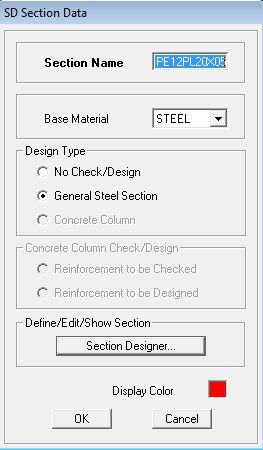 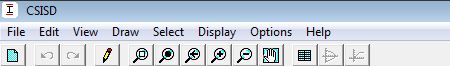 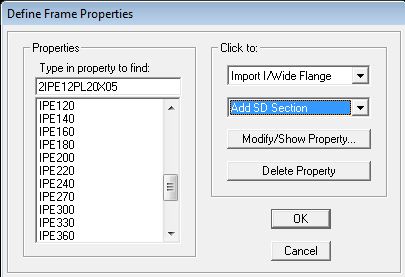 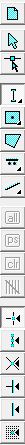 رسم مقاطع
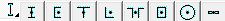 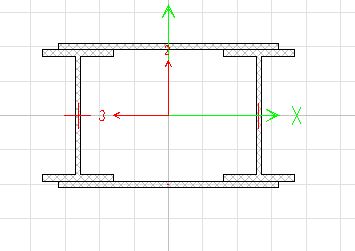 تعريف  سقف:
براي تعريف مقاطع از منوي  Define> Wall/Slab/Deck Sections… استفاده مي شود.
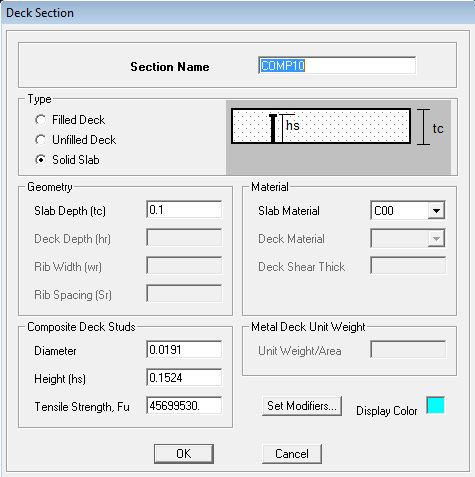 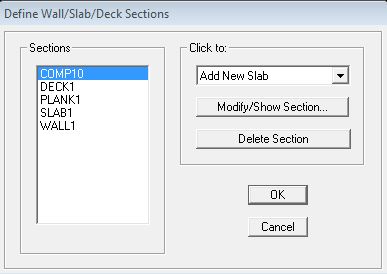 دال ، کامپوزیت
ضخامت بتن
نوع بتن سقف
- بار زلزله بدون نیروی شلاقی :
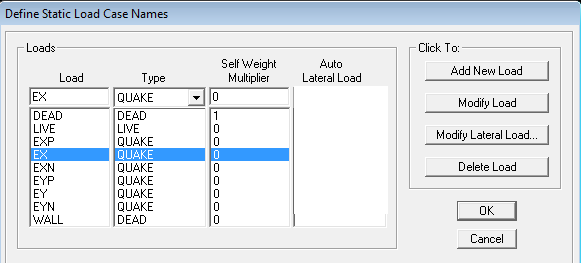 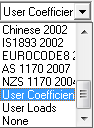 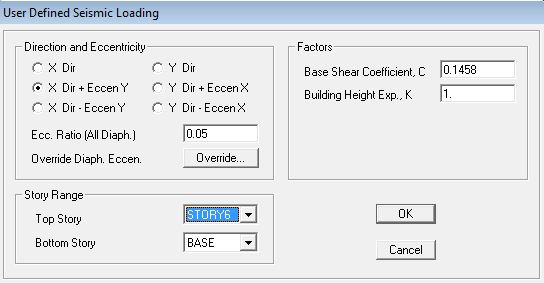 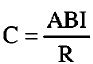 تعريف ترکیب بارها:
براي تعريف  ترکیب بارهای از منوي  Define> Load Combinations… استفاده مي شود.
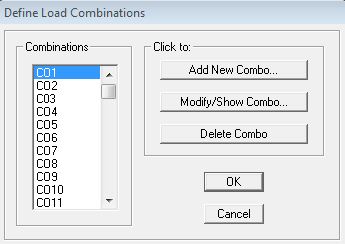 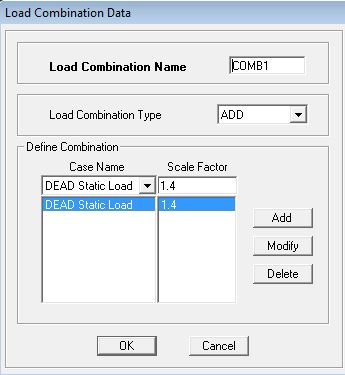 تنظیم پارامترهای لرزه ای:
براي تنظیم پارامتر های لرزه ای از منوي … Define> Special Seismic Load Effects استفاده مي شود.اما با توجه به اینکه ترکیب بار ها ها و آیین نامه ایران در نرم افزار وجود ندارد این امر به صورت دیگری و در پایان مراحل طراحی برای ستون ها اعمال می گردد.در این روش ترکیب بار های تشدید یافته به نرم افزار اضافه می شود و با انتخاب ستون ها و افزایش مقاومت خمشی ستون ها کاری می کنیم که ستون ها فقط تحت نیروی محوری عمل کنند .در پایان این روند ستونهایی که جواب نداده اند را تغییر می دهیم.
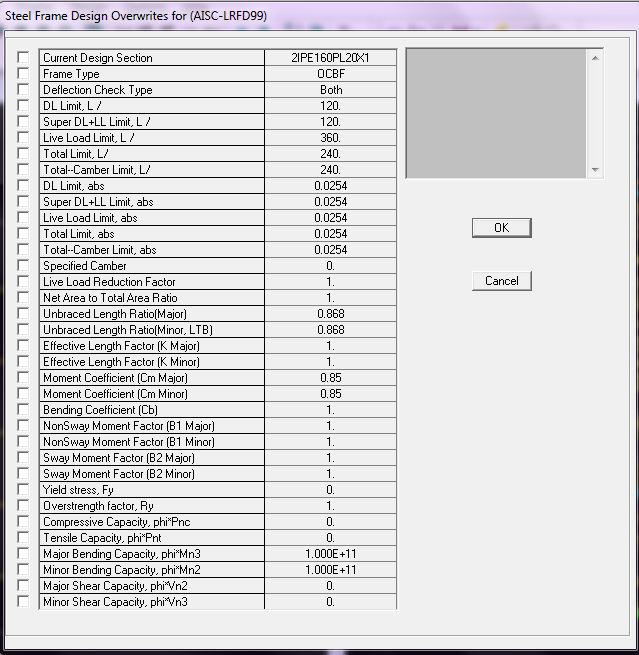 تغییر به یک عدد بزرگ(مانند روبرو)
تعريف جرم لرزه ای:
براي تعريف  جرم لرزه ای از منوي  Define> Mass Source… استفاده مي شود.
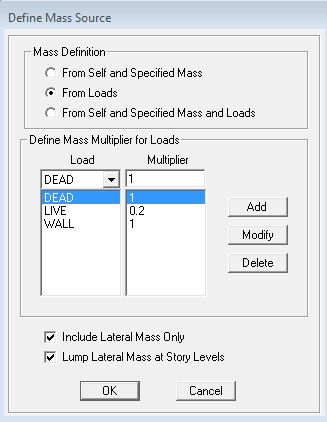 فصل سوم :
ترسیم مدل
ترسیم ستون:
براي ترسیم ستون از منوي  Draw> Draw Line Object>Create Columns in Region or at Clicks… استفاده مي شود.
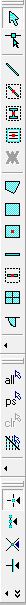 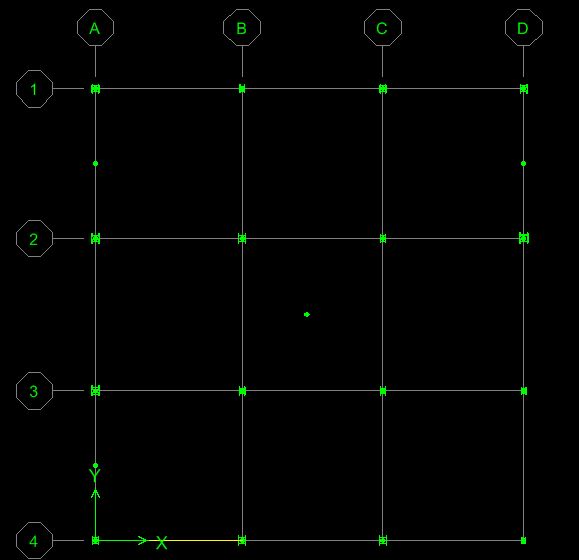 ترسیم ستون
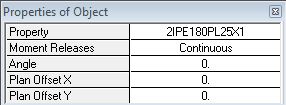 ترسیم تیر:
براي ترسیم تیرها از منوي  Draw> Draw Line Object>Draw Line… استفاده مي شود.
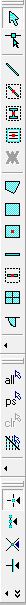 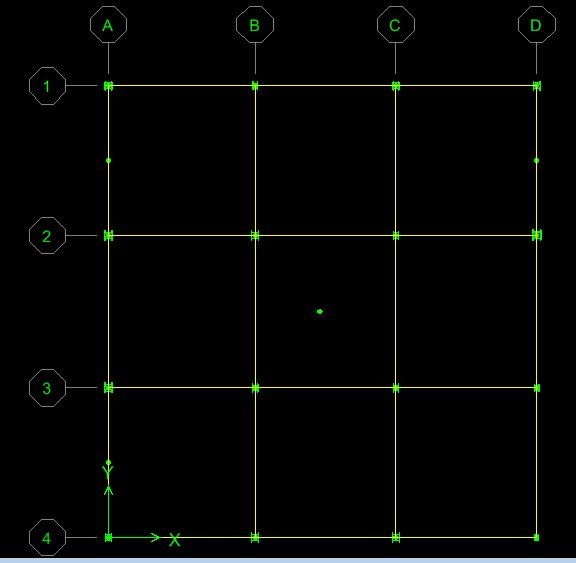 ترسیم تیر
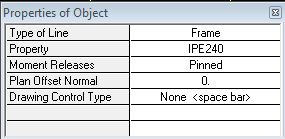 مفصلی
ترسیم بادبند:
براي ترسیم بادبند از منوي Draw> Draw Line Object>Create Braces in Region… استفاده مي شود.
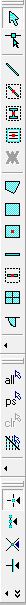 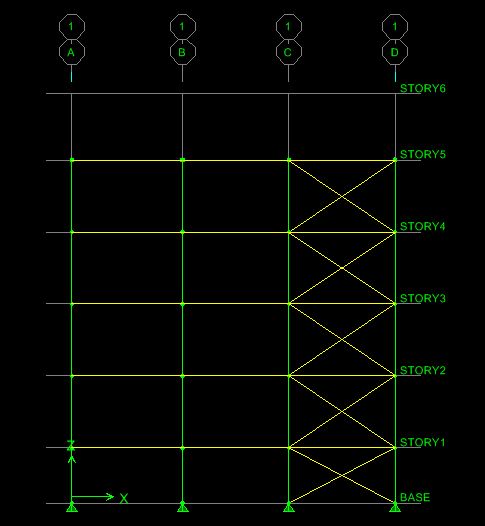 ترسیم بادبند
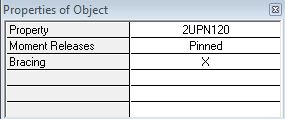 مفصلی
انواع بادبندها
ترسیم سقف:
براي ترسیم سقف ها از منوي  Draw> Draw Area Object>Draw Areas … استفاده مي شود.
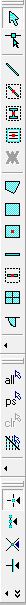 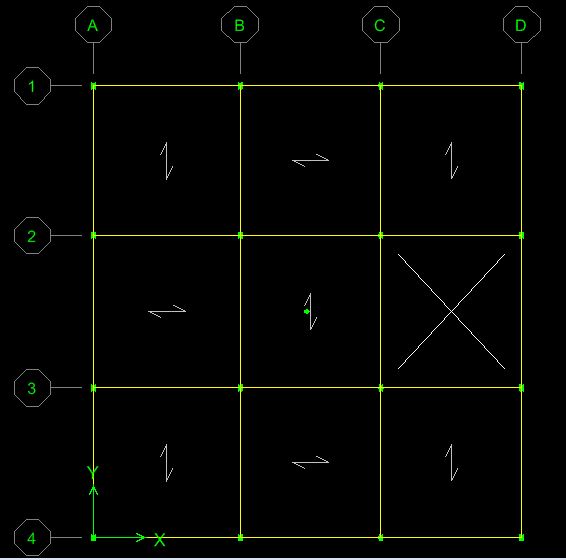 ترسیم  سقف
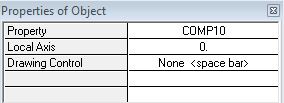 نوع کف
فصل چهارم :
اختصاص مشخصات
تکیه گاه:
براي اختصاص تکیه گاه از منوی    Assign>Joint/Point >Restraints(Support)  … استفاده مي شود.
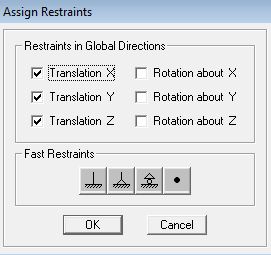 آزاد سازی لنگر انتهایی تیر ها:
براي آزادسازی لنگر انتهایی تیرها  از منوی Assign>Frame/ Line >Frame Releases/Partial Fixity  … استفاده مي شود.
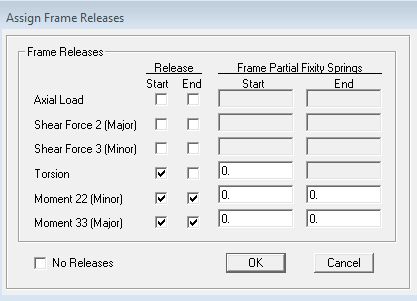 نواحی صلب انتهایی:
براي تنظیم طول نواحی انتهایی از منوی Assign> Frame/ Line >End (Length) Offsets… استفاده مي شود.
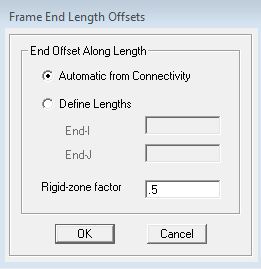 دیافراگم صلب کف ها:
براي اختصاص دیافراگم صلب از منوي  Assign> Shell/Area>Diaphragms … استفاده مي شود.
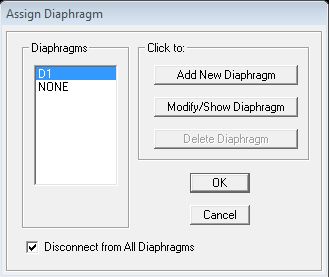 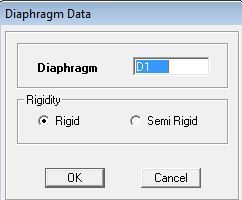 نیمه صلب
صلب
بارگذاری:
براي اختصاص بار از منوي  Assign> ……… استفاده مي شود.
Assign > Frame / Line Loads >Distributed
Assign > Shell / Area Loads >Uniform
بار پله
بار دیوارهای جانبی
بارگذاری
بار سقف ها
بار معادل تیغه بندی
بار معادل سازی بار و جرم
Assign > Frame / Line Loads >Distributed
بار(نیرو ،لنگر) گسترده خطی :
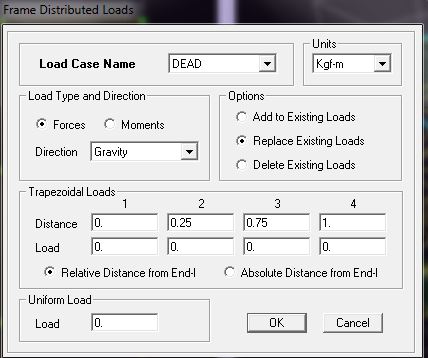 نوع بار (مرده ،زنده]،...)
Assign > Frame / Line Loads >Distributed
اضافه کردن بار به بارهای قبلی اعمالی
ماهیت بار (لنگر ، نیرو)
اعمال بار به جای بارهای قبلی اعمالی
راستای اعمال بار (ثقلی و ... )
حذف بار های اعمالی
مقدار بار خطی ذوزنقه ای
مقدار بار خطی مستطیلی
بارگسترده سطحی:
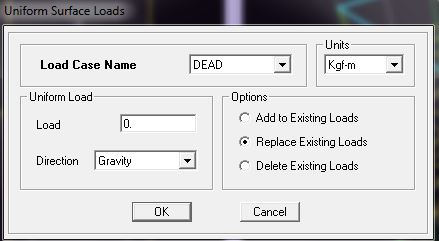 Assign > Shell / Area Loads >Uniform
نوع بار (مرده ،زنده]،...)
اضافه کردن بار به بارهای قبلی اعمالی
مقدار بار سطحی
اعمال بار به جای بارهای قبلی اعمالی
حذف بار های اعمالی
راستای اعمال بار (ثقلی و ... )
فصل پنجم :
تحلیل سازه
تحلیل سازه:
براي تحلیل سازه از منوي  Analyze> Run Analyze …. استفاده مي شود،اما پیش از آن به تنظیم پارامترهای آن از منوی Analyze> Set Analyze Options…. می پردازیم.
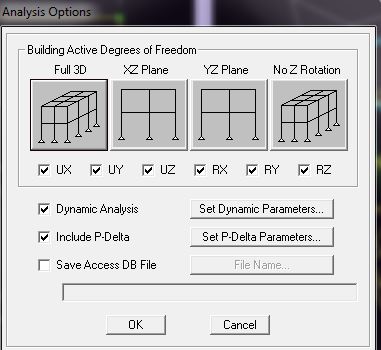 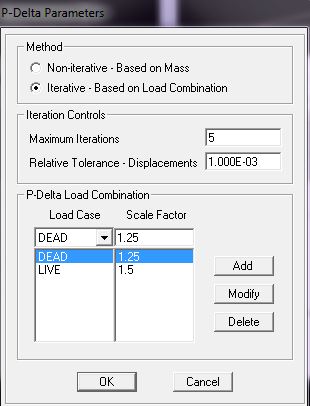 براساس روش آزمون و خطا(تکرار)
تعداد تکرار برای همگرایی
بازه همگرایی
اولین ترکیب بار طراحی
تحلیل دینامیکی
اثر P-Δ
تنظیم آیین نامه و پارامتر های آن: از منوی  Options>Preferences >Steel Frame Design به تنظیم آیین نامه و پارامترهای آن می پردازیم.
نام آیین نامه
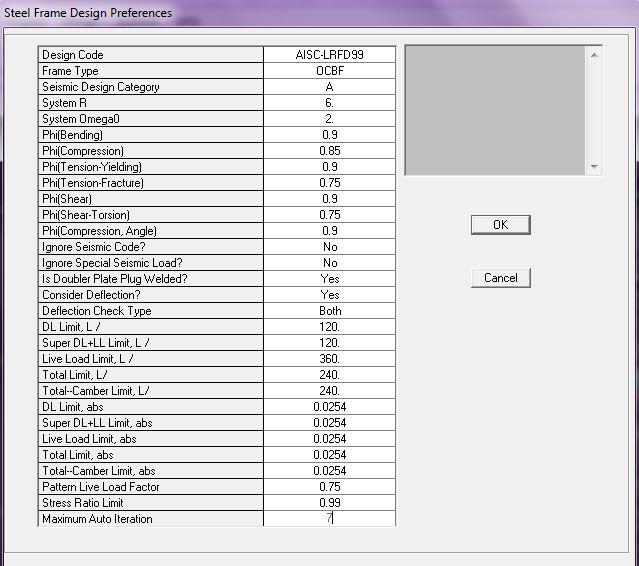 سیستم مهار بند جانبی
حداکثر نسبت تنش مجاز
تعداد دفعات تکرار
انتخاب ترکیبات بار: از منوی  Design>Steel Frame Design >Select Design Comboبه انتخاب ترکیبات بار می پردازیم.
تغییر شکل
مقاومت
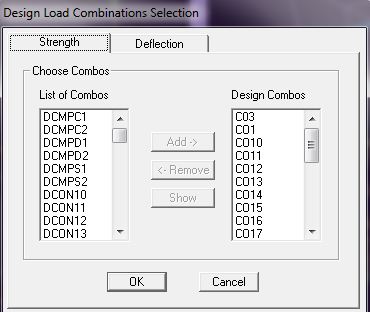 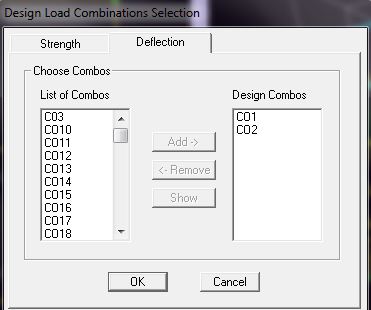 تمام ترکیبات بار  وارده
دو ترکیب بار اول(بدون نیروی زلزله)
انتخاب پارامترهای طراحی:
1)تغییر تنظیمات پیش فرض طراحی تیرهای دو سر مفصل: از منوی   Design>Overwrite Frame Design Procedure تنظیمات پیش فرض تیرهای مفصلی که به صورت مرکب است را تغییر می دهیم و طراحی فولادی را برای آن انتخاب می کنیم.
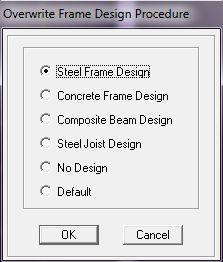 2)اعمال تکیه گاه جانبی در تیرها: از منوی   Design>Steel Frame Design>View / Revise Overwritesپارامترهای اعمال تکیه گاه جانبی  تیرها را وارد می کینم.
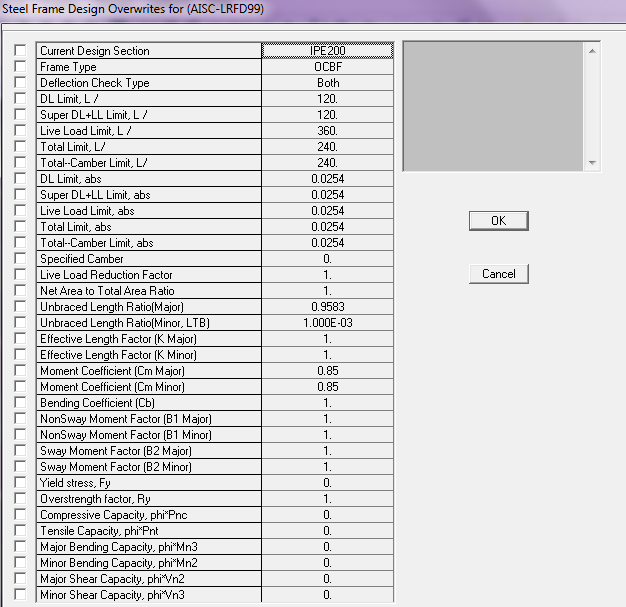 وارد کردن عدد کوچک به منظور اعمال تکیه گاه جانبی به تیرها(مانند 0.001)
3)اعمال ضریب  طول موثر ستون: از منوی   Design>Steel Frame Design>View / Revise Overwritesپارامترهای اعمال ضریب طول موثر ستون را وارد می کینم.
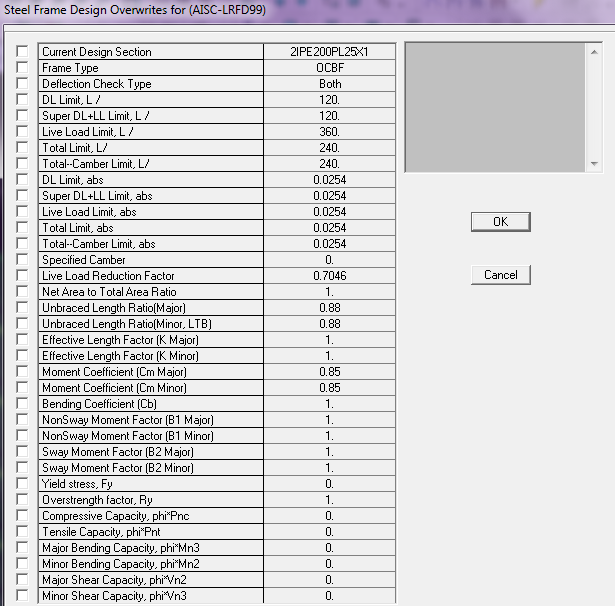 K(Major)=1
K(Minor)=1
3)اعمال ضریب  طول مهار نشده در بادبند های x  شکل: از منوی  Design>Steel Frame Design>View / Revise Overwrites     پارامترهای اعمال ضریب طول مهار نشده را وارد می کینم.
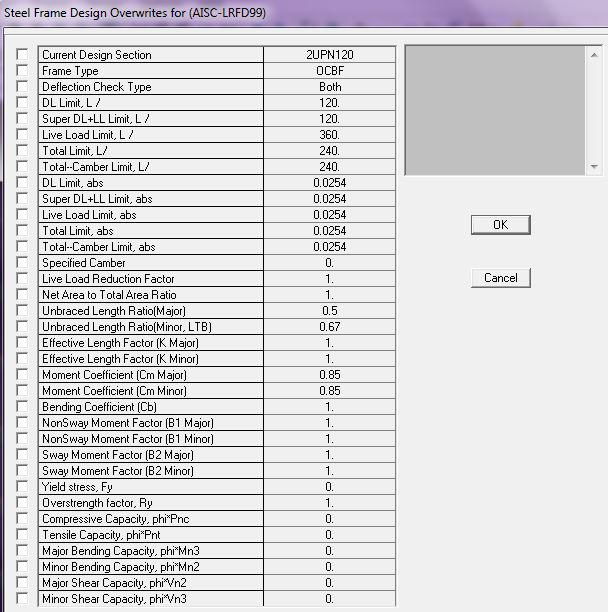 فصل ششم :
طراحی سازه
طراحی سازه:
براي طراحی سازه از منوي  Design > Steel Frame Design >Start Design / Check of Structure…. استفاده مي کنیم،برنامه به صورت خودکار شروع به طراحی سازه می کند.
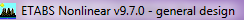 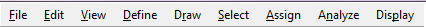 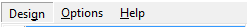 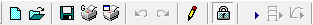 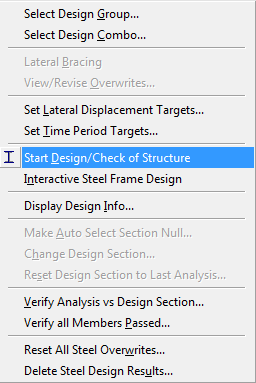 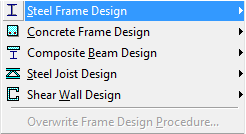 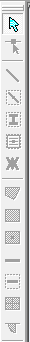 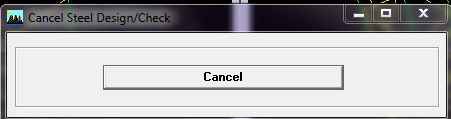 فصل هفتم :
نمایش و چاپ خروجی
نمایش و چاپ خروجی:
براي نمایش نیرو ها از منوي  Display > Show Loads استفاده مي کنیم.و نیروی اعمالی بر تیر ها و سقف ها را نمایش می دهیم.
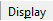 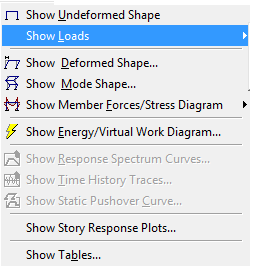 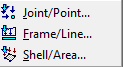 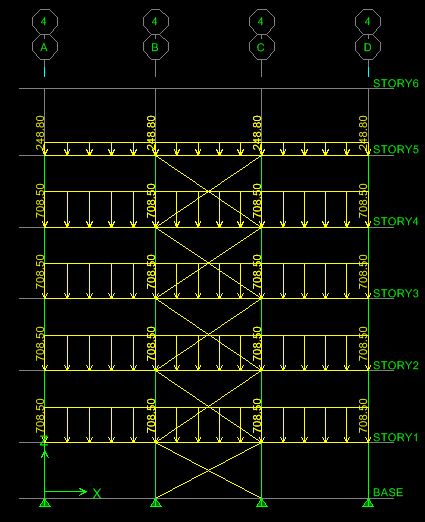 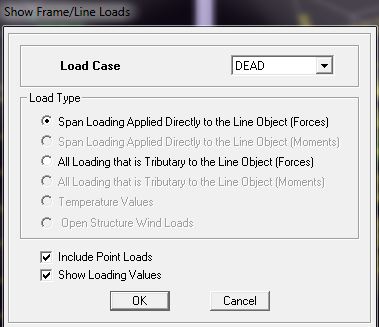 وزن و مرکز جرم و مرکز سختی سازه :براي نمایش وزن ، مرکز جرم و مرکز سختی طبقات از منوي  Display > Show Tables… استفاده مي کنیم.
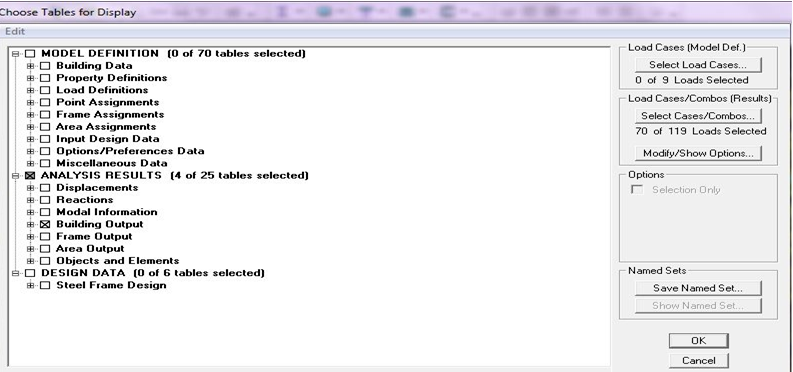 جرم طبقات
مرکز جرم
مرکز سختی
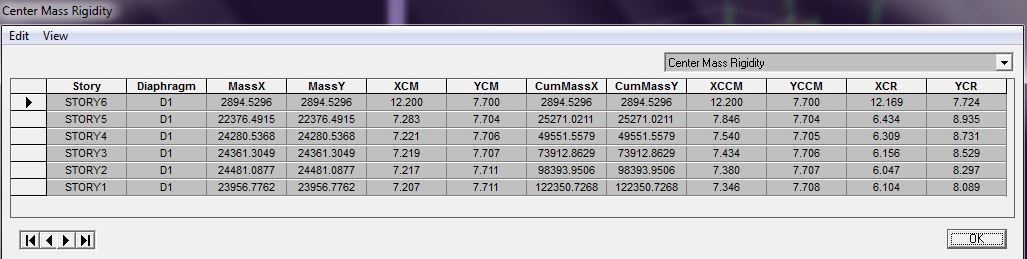 کنترل دریف طبقات:
براي نمایش دریفت طبقات Display > Show Tables… استفاده مي کنیم.
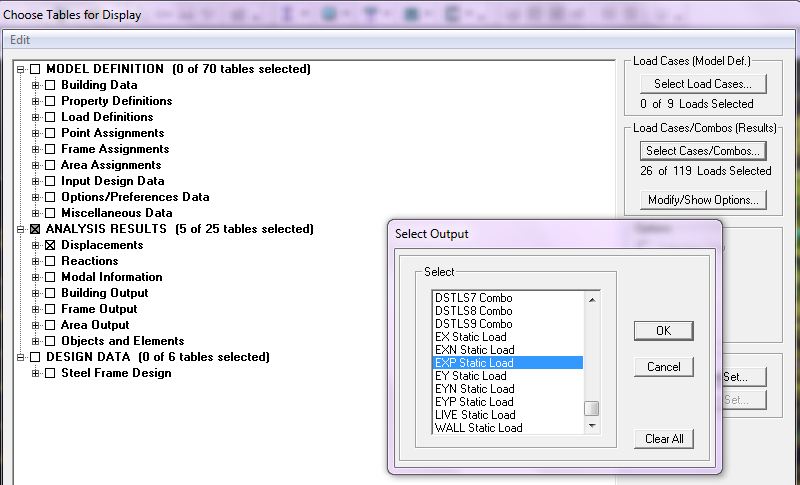 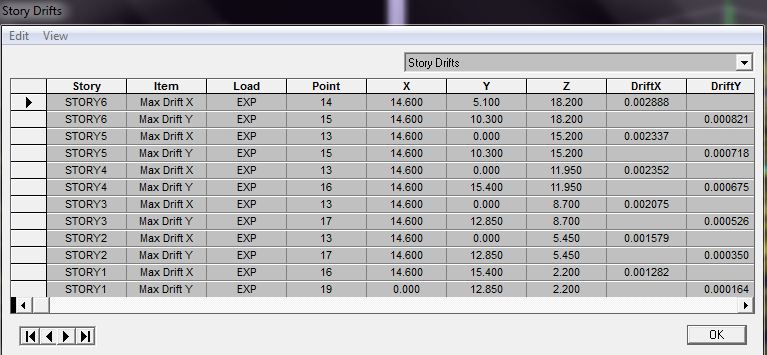